Self-Control
THE CHRISTIAN WOMAN and Self-Control
Ecclesiastes 3:5
Have you successfully removed stones?
Unkindness			Fear
		Rudeness				Doubt
		Gossip					Malice	
		Fits of anger			Hate
		Disobedience
		etc.
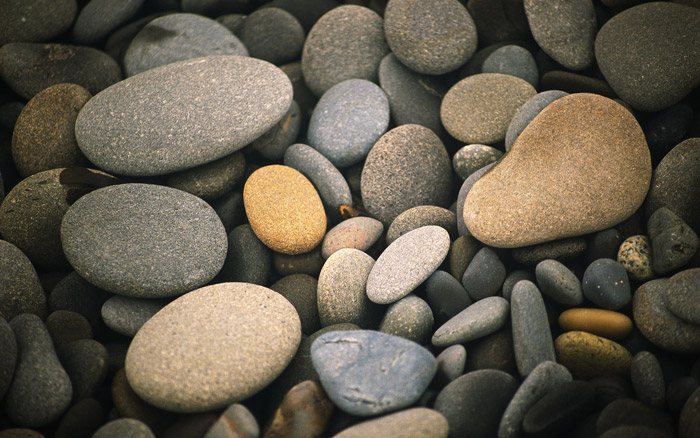 Only through the Holy Spirit and the power of the Word of God are we able to have any measure of success.
Galatians 5:22-23
List the fruit of the Spirit.
Are these working in your life?
Ephesians 6:10-18
In what ways are these pieces of God’s armor invaluable in gaining self-control in our lives?
Ephesians 3:16 and 4:30-32
How do we grieve the Holy Spirit?
A Time to Embrace
Romans 5:1-21

Provision of the Cross

Power of the Cross
Do you think the fruit of the Spirit, particularly self-control, would enable you to release whatever you are holding on to and embrace the cross?
Philippians 4:13